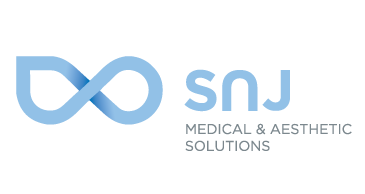 Esthelux ProLED Phototherapy SystemOverview and Benefits
Austin Sungkon LimCEO📞 +1 (925) 474-7769📧 austin@medicalsnj.com🌐 www.snjamerica.com💬 WhatsApp: +1 925 474 77691258 Quarry Lane, Suite GPleasanton, CA 94566 USA
Precision Beauty, powered by SNJ Lasers.
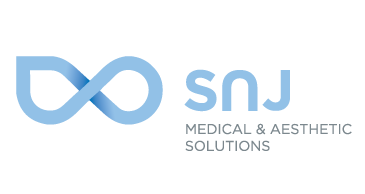 Device Overview
Product Type: LED Phototherapy System (LLLT)
 Model: Esthelux Pro Compact, ideal for small clinics and home visits
 Mode: Continuous
 Treatment Flexibility:
 Adjustable LED panel angles
 Preset treatment protocols
 Face, scalp, and body applications
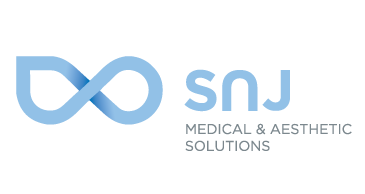 Wavelength Options
Red (633nm): Skin rejuvenation, anti-aging
 Blue (423nm): Acne treatment
 Yellow (583nm): Pigmentation, lymph circulation
 Infrared (830nm): Deep tissue healing, pain relief
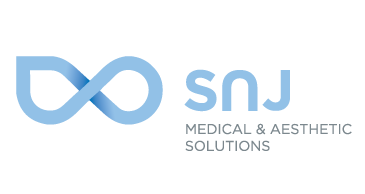 Clinical Indications
Acne
 Wrinkles & fine lines
 Post-procedure recovery (laser, microneedling)
 Skin inflammation (e.g., rosacea)
 Hair loss treatment (scalp therapy)
 Pain and wound healing support
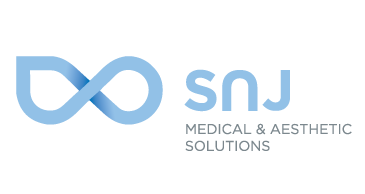 Advantages
Non-invasive and painless
 No downtime
 No consumables
 Maintenance-free LED panels
 Suitable for all skin types
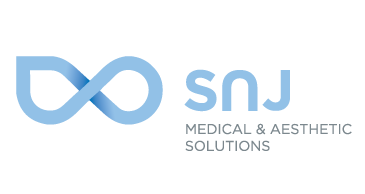 Esthelux ProLED Phototherapy SystemOverview and Benefits
Austin Sungkon LimCEO📞 +1 (925) 474-7769📧 austin@medicalsnj.com🌐 www.snjamerica.com💬 WhatsApp: +1 925 474 77691258 Quarry Lane, Suite GPleasanton, CA 94566 USA
Precision Beauty, powered by SNJ Lasers.
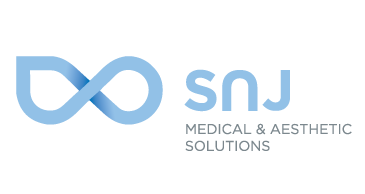 Add more
After conducting further research